Ephesians 6:10–12
10Finally, be strong in the Lord and in the strength of his might.  11Put on the whole armor of God, that you may be able to stand against the schemes of the devil.  12For we do not wrestle against flesh and blood, but against the rulers, against the authorities, against the cosmic powers over this present darkness, against the spiritual forces of evil in the heavenly places.
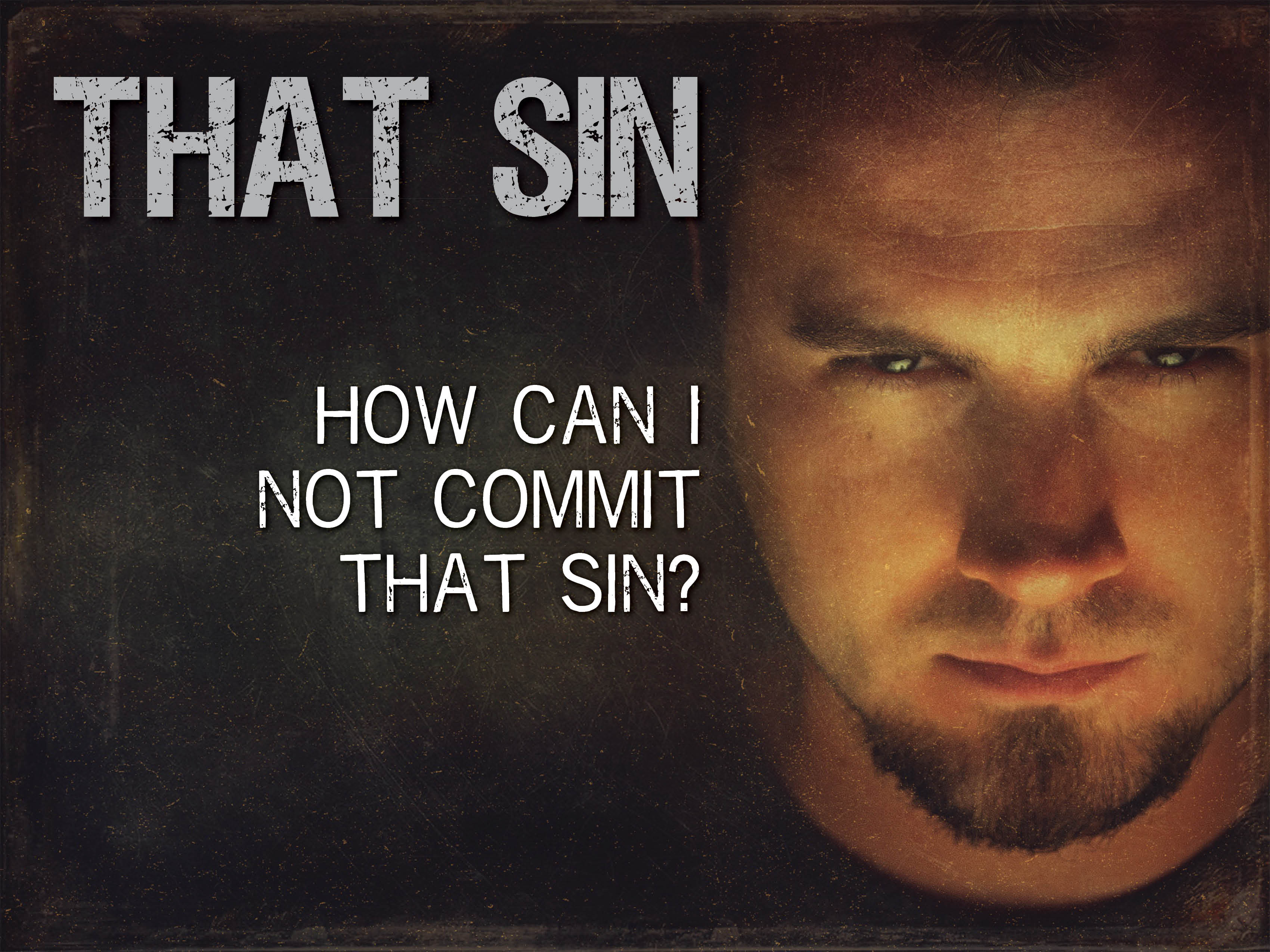 Remember what God has done so we can win this victory.
Romans 7:14–25
Romans 5:6–11
Recognize you are powerless.
Ephesians 6:12
2 Chronicles 20:10–12
Ephesians 6:10
2 Corinthians 12:9–10
Put on God’s armor.
Ephesians 6:11
Ephesians 6:14–17
John 17:17; 2 Timothy 3:16–17; Colossians 1:5; Romans 10:17; 2 Timothy 3:14–15
Walk in God’s Presence
Ephesians 6:18
1 Thessalonians 5:16–18
Seek God’s way of escape.
1 Corinthians 10:12–13
1 Corinthians 10:14–22